ВАКЦИНАЦИЯ. ГРИПП
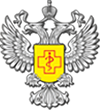 Грипп -
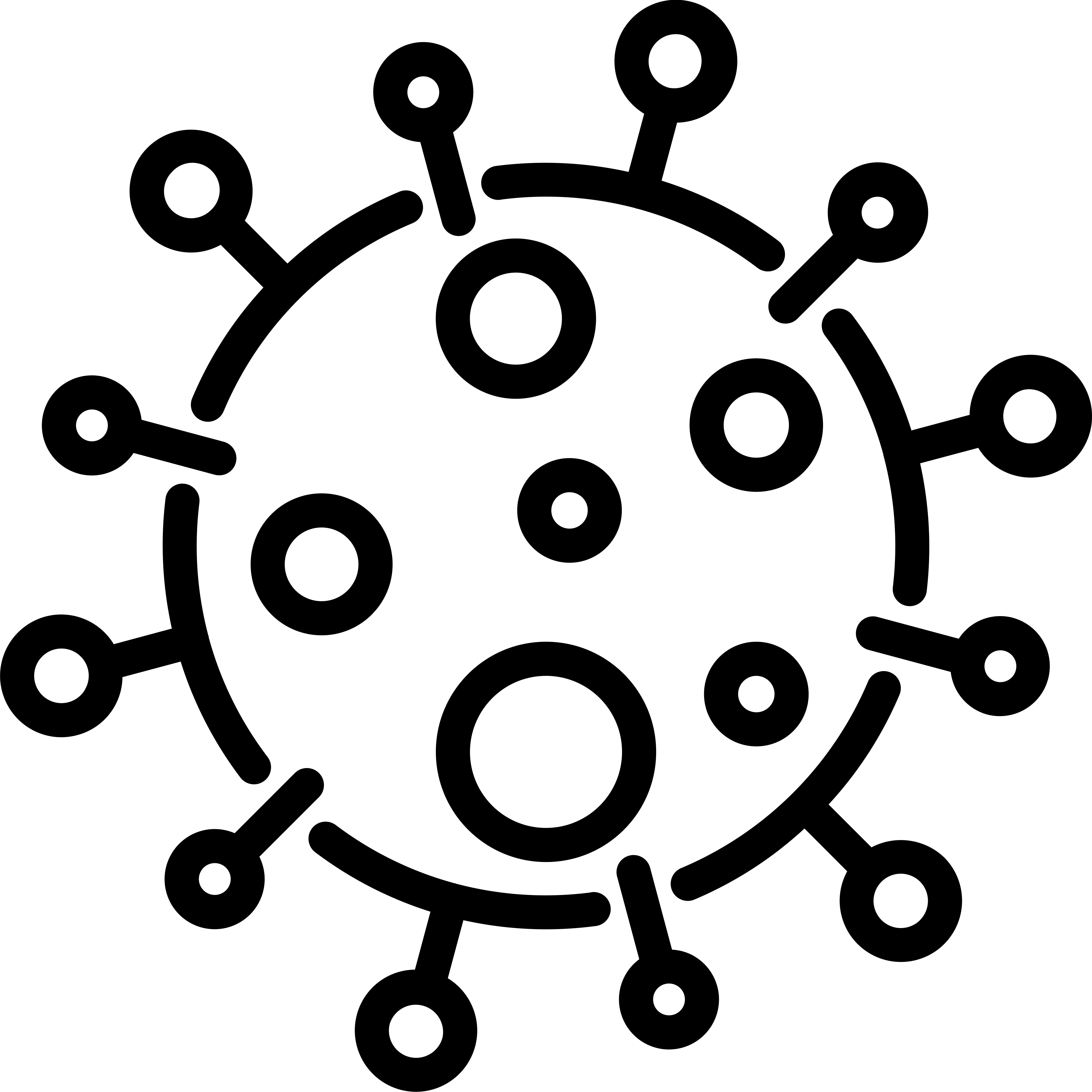 острое инфекционное заболевание,от которого можно защититься вакциной, начиная с 6-месячноговозраста
Управление Федеральной службы по надзору в сфере  защиты прав потребителей
и благополучия человека по Тюменской области
ВАКЦИНАЦИЯ. ГРИПП
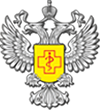 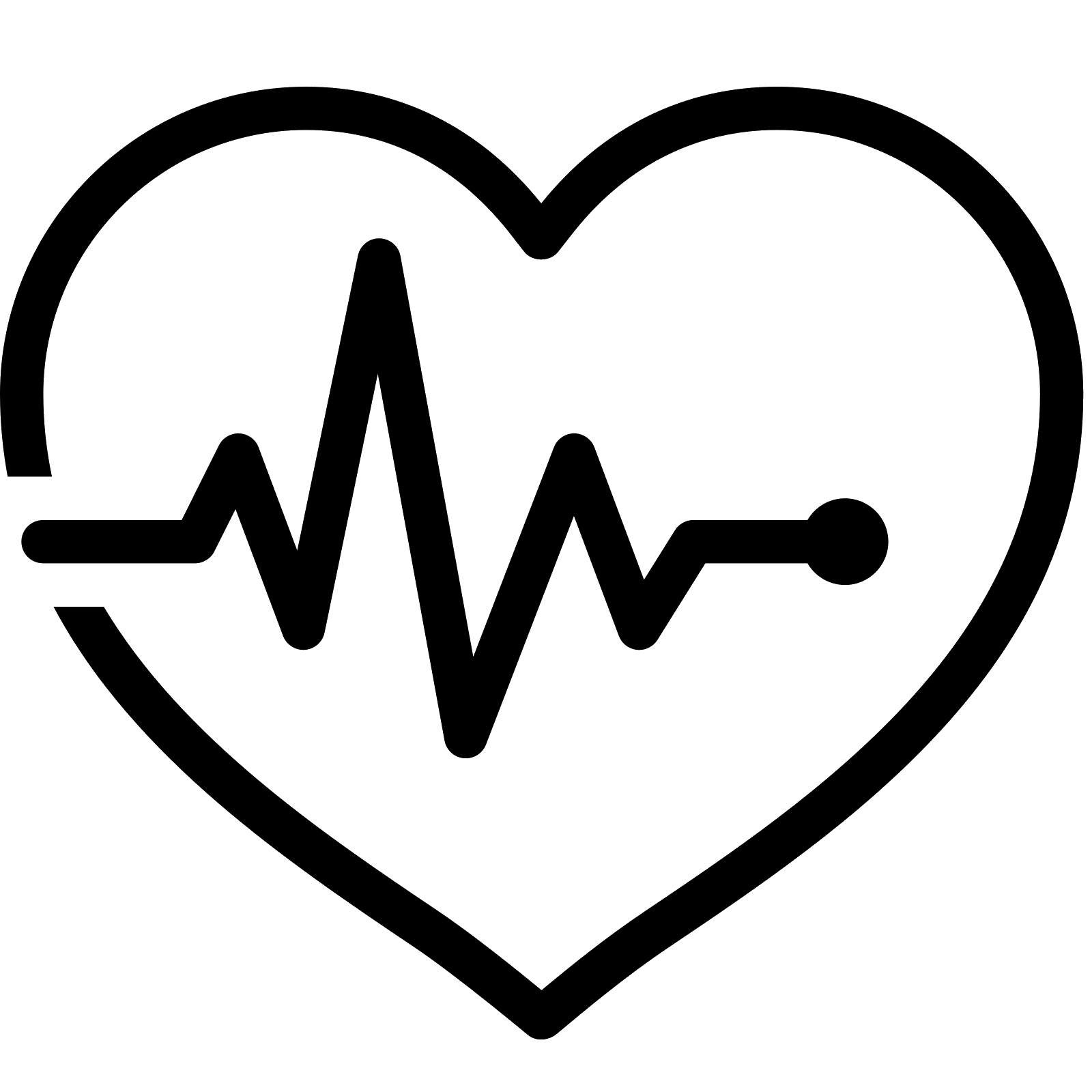 Опасностьосложнений:
пневмония, 
бронхит, миокардит, 
менингит, энцефалит, обострение имеющихся хронических заболеваний
Управление Федеральной службы по надзору в сфере  защиты прав потребителей
и благополучия человека по Тюменской области
ВАКЦИНАЦИЯ. ГРИПП
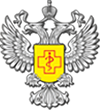 Наиболее тяжело
протекает у лиц старше 60 лет,с хроническими заболеваниями,детей раннего возраста, беременных
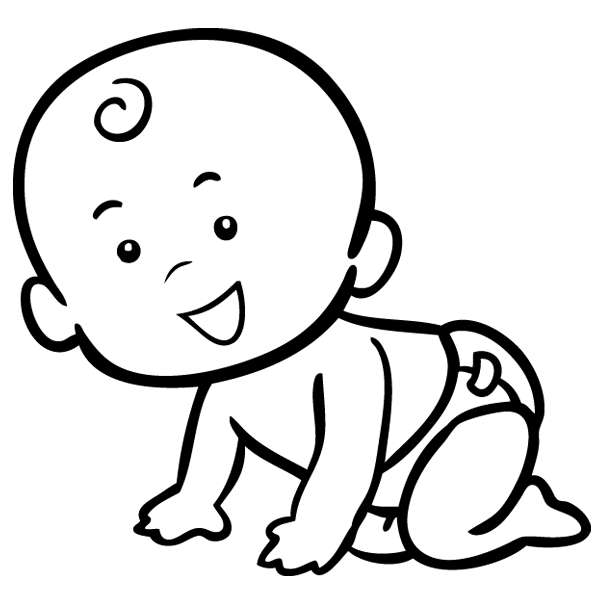 Управление Федеральной службы по надзору в сфере  защиты прав потребителей
и благополучия человека по Тюменской области
ВАКЦИНАЦИЯ. ГРИПП
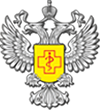 Вакцинация -
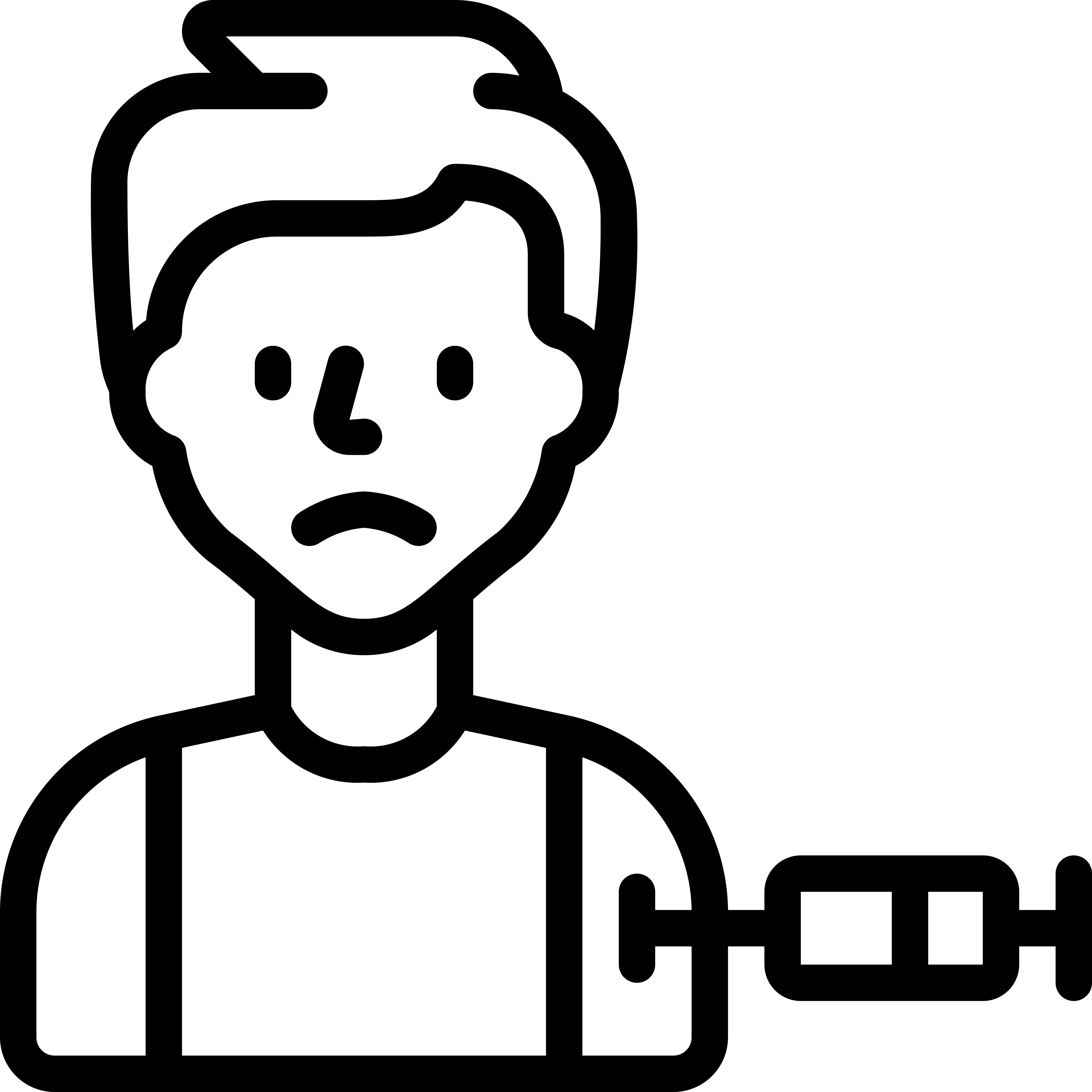 наиболееэффективныйи доступныйспособпрофилактики гриппа
Управление Федеральной службы по надзору в сфере  защиты прав потребителей
и благополучия человека по Тюменской области
ВАКЦИНАЦИЯ. ГРИПП
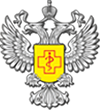 В осенний период2023 года
планируется привить против гриппа не менее 60 % населения
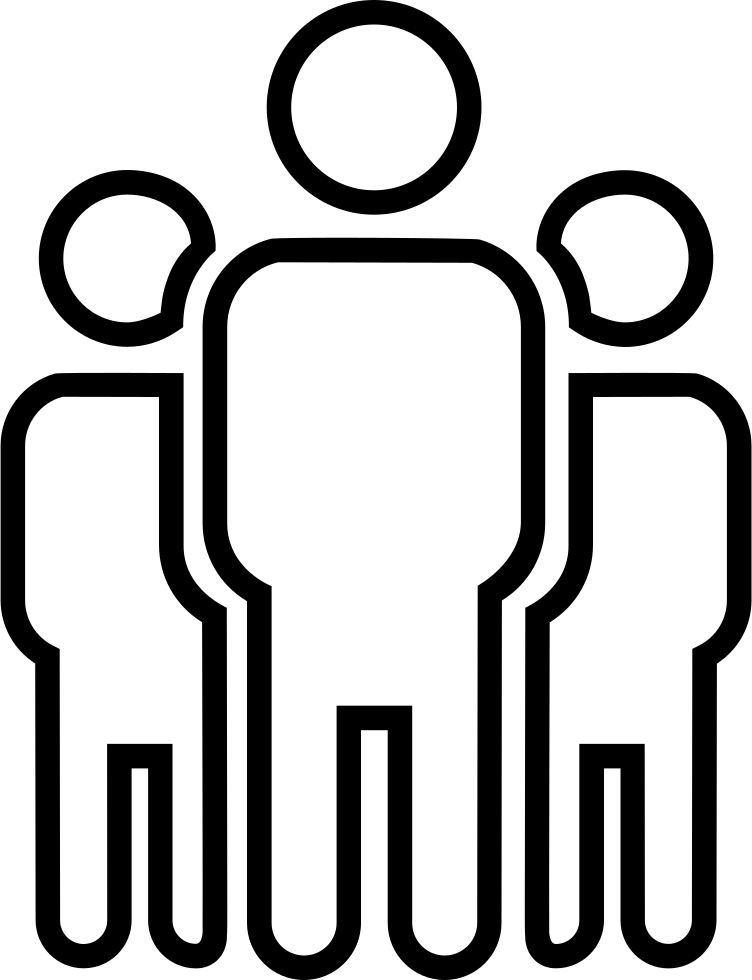 Управление Федеральной службы по надзору в сфере  защиты прав потребителей
и благополучия человека по Тюменской области
ВАКЦИНАЦИЯ. ГРИПП
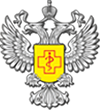 Сентябрь - октябрь
лучшее время для ежегодной вакцинациии выработки иммунитета
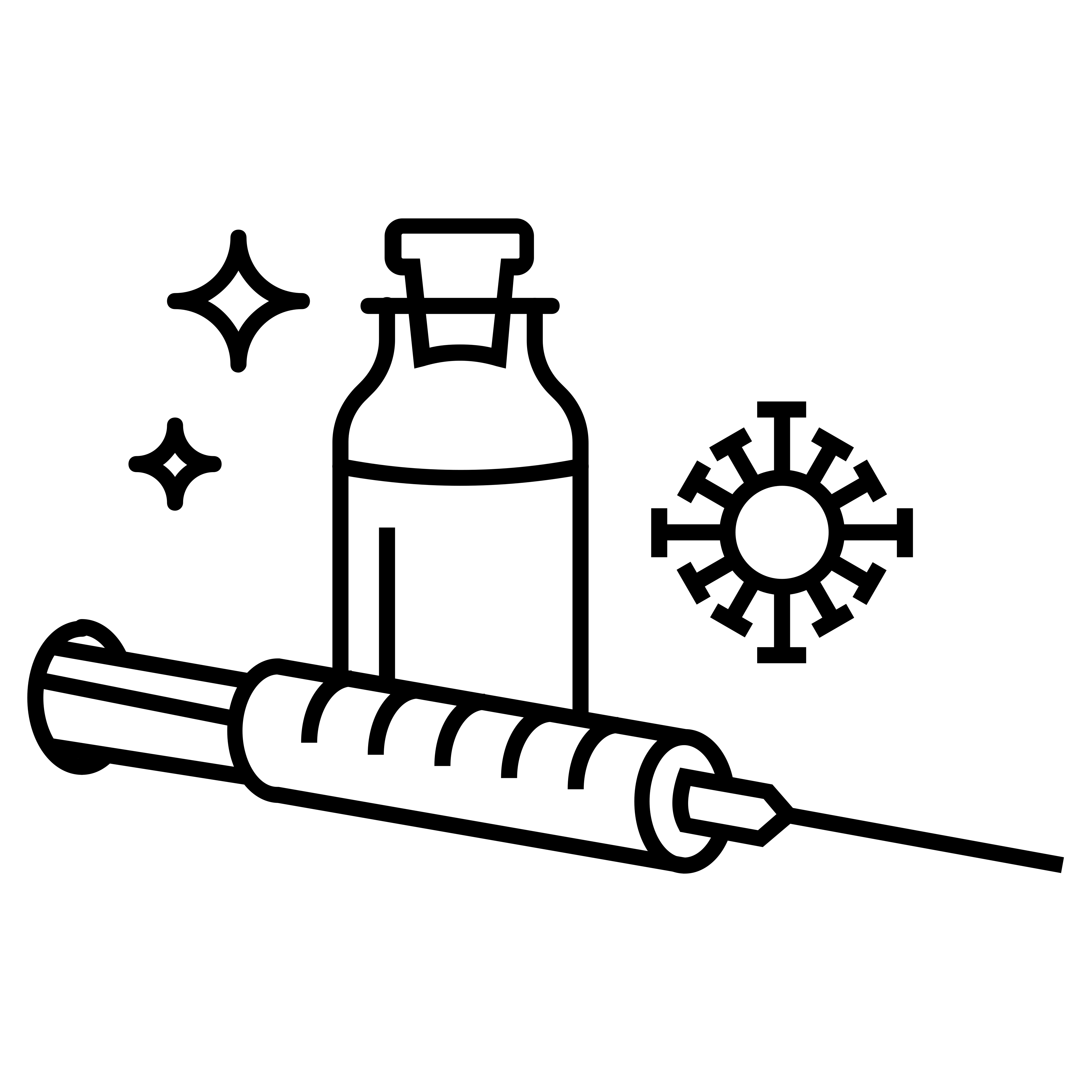 Управление Федеральной службы по надзору в сфере  защиты прав потребителей
и благополучия человека по Тюменской области